DUNE Requirements
Technical Integration Meeting
April 2, 2020
Steve Kettell
Outline
Requested changes to EB held requirements
Proposed changes to “TDR” (TB) requirements
Proposed format for consortia requirements
EB-owned requirements (EDMS-0000195183)
Process: Consortium brings proposed changes to TB for discussion. TB will send proposals with recommendation to EB.

Initial list of possible proposals:
Clarification requested from HV for #2249 (SP-FD-11)
Current “<1\% throughout volume “
Proposed “<+/-1% in >99.9% of the active volume”
Other proposed changes
???
TDR (TB owned) requirements (EDMS-0000195183)
Process: Consortium brings proposed changes to TB for discussion and decision.
Current list of proposed changes:
HV (2281-2282): Transfer one (#2329: SP-CISC-27) from CISC to HV
Cold camera coverage, 80% of HV surfaces “Difficult to achieve with availability of signal feedthrough ports”
TPC electronics (2283-90)
Add some
APA (2275-80)
Add 3
CALCI (Cal: 2307-2313, CISC: 2323-2332)
Change names from Cal and CI to “SP CALCI”
drop 2 (2312-3) and add 1 in Calibration
Move 3 SC requirements to DAQ/SC (2330-2)
Move 1 CI requirement to HV (2329)
edit text in 1 CI (2328)
DAQ/SC (DAQ:2314-22, SC:2330-32)
Drop a couple of SC (2330, 2332)
Other proposed changes
???
Consortia requirements
Proposal from Alberto

Fabrication Requirements (e.g. APA-FAB-1)
Transport Requirements (e.g. APA-TRN-1)
“Installation” Requirements (e.g. APA-INS-1)
Interface Requirements (e.g. APA-INT-1)

All of these to be managed in spreadsheets by Consortium
Propose 1 spreadsheet per consortia with 4 tabs

Should be in good shape for the Preliminary Design Review
Need to be signed off as part of the Final Design Review
(QA/QC Requirements)
(Derived from interface docs)
APA Interface Requirements
APA-INT-1 	APA frames shall allow the mounting of CE Cold Boxes over the head frames 
APA-INT-2              APA frames shall allow routing of CE cables for bottom APA along the side
                                tubes of bottom and top APA
APA-INT-3              APAs shall allow insertion of 10 PD modules between the wire planes on
                                each side of the frame
APA-INT-4              APA frame shall allow the mounting of at least 4 temperature sensors, of
                                which 2 will be in thermal contact with the APA frame
APA-INT-5              APAs should accommodate cablings for the readout of the PD modules and
                                the temperature sensor
APA-INT-6              APAs will provide support points to connect to the HV Field Cage and to the
                                HV End Wall
APA-INT-7              Mechanical suspension of the APA shall be accomplished using insulated
                                supports. 
APA-INT-8              APAs shall be insulated from each other
APA-INT-9              The APA frame shall be connected to the COMMON of all FE ASICs.
APA Fabrication (QA/QC) Requirements
APA-FAB-1           APAs should be fabricated at different production sites using exactly the same
                              winding machines and QA/QC procedures
APA-FAB-2           Wire tensions should be measured for each wire, possibly utilizing an electronic
                              wire tension method

APA-FAB-3           Board size tolerance (SP-FD-10-S1)
APA-FAB-4           Board hole positioning tolerance (SP-FD-10-S2)
APA-FAB-5           Board thickness tolerance (SP-FD-10-S3)
APA-FAB-6           Board tongue position tolerance (SP-FD-10-S4)

APA-FAB-7           Both glue and solder anchoring (SP-APA-6-S1)
APA-FAB-6           Mill-Max pins…. (SP-APA-6-S2)


APA-FAB-7           APA frame max bow (SP-APA-5-S1)
APA-FAB-8           APA frame max fold (SP-APA-5-S2)
APA-FAB-9           APA frame max twist (SP-APA-5-S3)
APA Transportation Requirements
APA-TRN-1          An APA transport frame, containing a top and a bottom APA, shall be built to allow
                             safe transportation of APAs by ship and by road
APA-TRN-2          Individual APAs during transportation shall be protected by protection panels. 
APA-TRN-3          The APA transport frame shall be designed to be lowered safely down the
                              shaft at SURF and transported to the clean room in front of the cryostat.
APA-TRN-4          The APA transport frame shall be designed to allow easy access the head boards of
                              each APA for possible testing while in storage
APA Installation Requirements
APA-INST-1        APAs shall be delivered to the installation site in clean condition for operation in LAr
APA-INST-2        APAs shall be built to connect them in pairs (APA-doublet)
APA-INST-3        APA-doublets shall be hanging from the Detector Support system from a single
                             point    
APA-INST-4        APA-doublets shall be connected to adjacent APA-doublets by a simple mechanical
                            system to constrain them in a plane
 APA-INST-5       APAs shall be delivered to the installation site with all possible provisions to
                            facilitate and accelerate the installation process (e.g.: protection panels should be
                             easily removable in order to minimize the possibility of damaging the APA during;
                             conduits for CE cable routing already installed at the APA production factories)
APA-INST-6        APAs shall be built to allow the positioning of survey points
requirements summary
Proposal is that each consortia develops, maintains and owns its requirements in a 4-tab spreadsheet in edms
Each consortia prepares any proposed changes to EB or TDR requirements for a TB meeting discussion.
Backup
edms organization
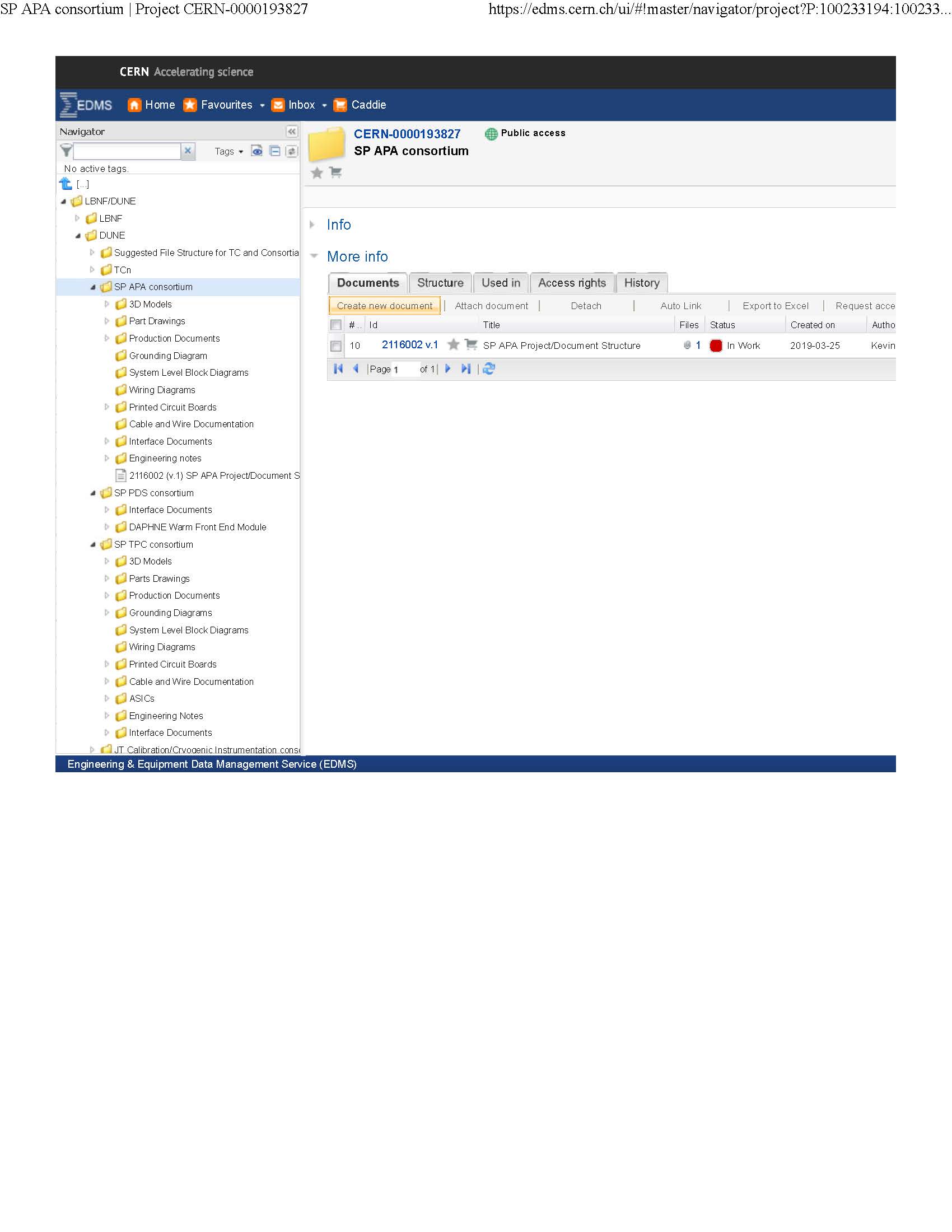 Should store your consortia requirements someplace. Maybe here?
You should define what is needed, but since your interface documents only discuss interfaces to other consortia, requirements are a good way to specify interfaces internal to your consortia